1.1 MOMENTUM PROJECT
The Momentum Project Spain is an accelerator program to support social entrepreneurs in their path to growth. It was co-founded in 2011 by a large bank and a business school, with the collaboration of one of the big four consultancy firms. The goal is to increase the social return and to help social enterprises become sustainable over the long term.
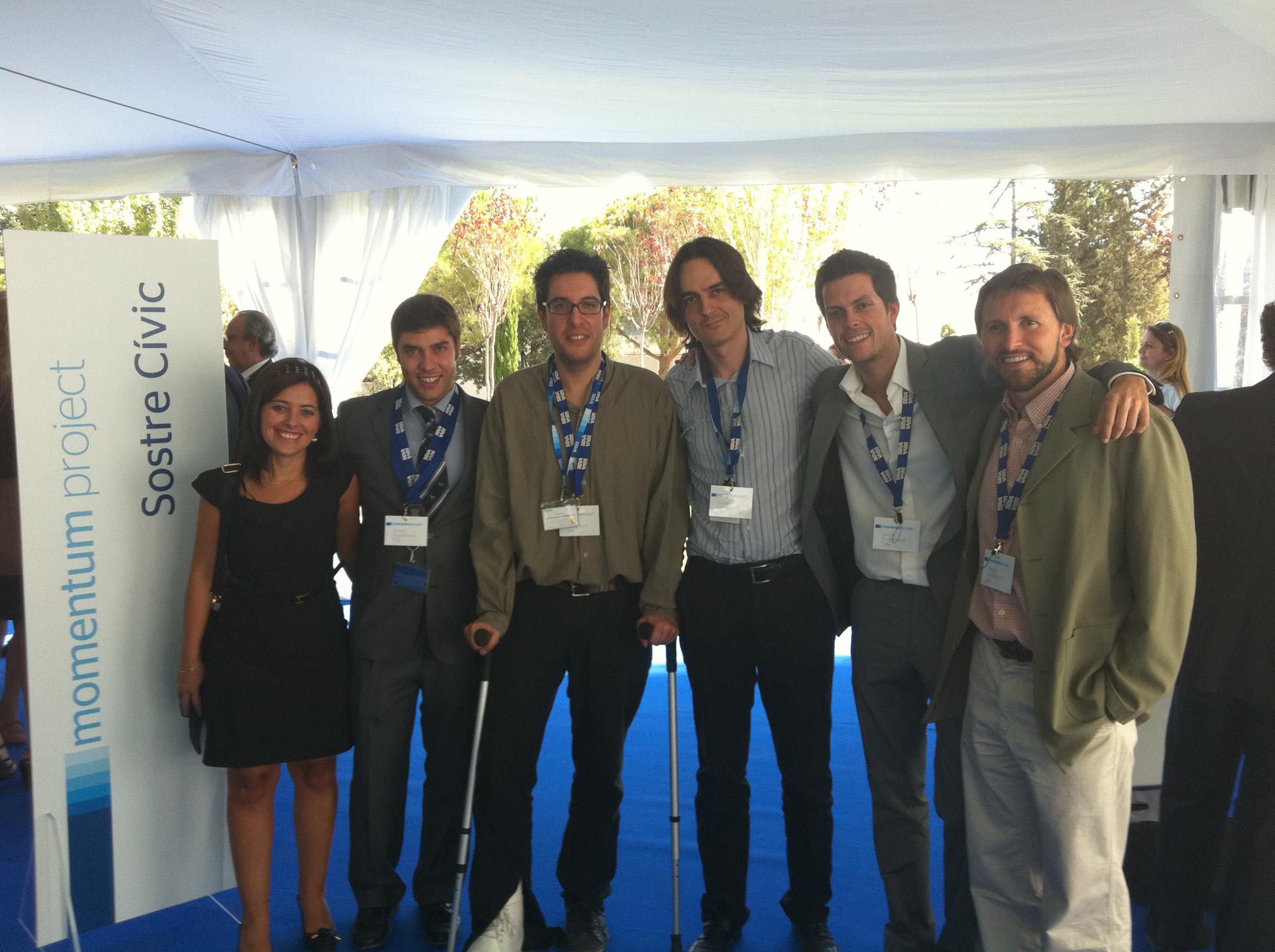 ONE OF THE MOST UNIQUE, COMPREHENSIVE AND INNOVATIVE ACCELERATOR PROGRAMS FOR SOCIAL ENTERPRISES IN THE WORLD
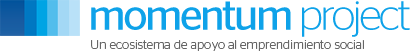 Who are Momentum candidates? 
More than 100 applications each edition  and only 10 are finally accepted to participate. 

A team (>1 leader). Strong leadership
Significant and priority social impact. 
Innovation
>. 2/3 years of operation 
> 100.000€ revenue. 
< 50% revenues from grants/donations. 
High potential to scale + replicate.
Impact in Spain.
Why is that some Momentum social enterprises receive financing from MSI SL and others no?
Participating Enterprises of Momentum Project Spain 
From 2011-2014, a total of 40 social enterprises have participated in the program.
1.2 MOMENTUM SOCIAL INVESTMENT FUND (MSI SL)
Evidence: Impact investment is growing exponentially 

Over the last decade, philanthropic venture capital (‘impact investment’) has grown markedly in both The United States and in Europe. 

In 2013 around US $11 billion of impact investment was invested worldwide in some 5,000 deals. 

In 2014, it was estimated that the roughly $13 billion spent covered some 6,500 operations. 

The sector is projected to growth to $ 500bn – 1tn by 2020
The MSI SL Investment Vehicle is the vehicle specifically created by the bank to invest in the form of capital (equity) or loan (debt) in the social enterprises that have gone through all the stages of Momentum Project and meet the conditions and criteria imposed by the fund’s managers for being a successfully social impact investment.
[Speaker Notes: FALTA TRADUCIR EL GRAFICO AL INGLES Y ADAPTARLO A LAS CARACTERISTICAS DE MSL]
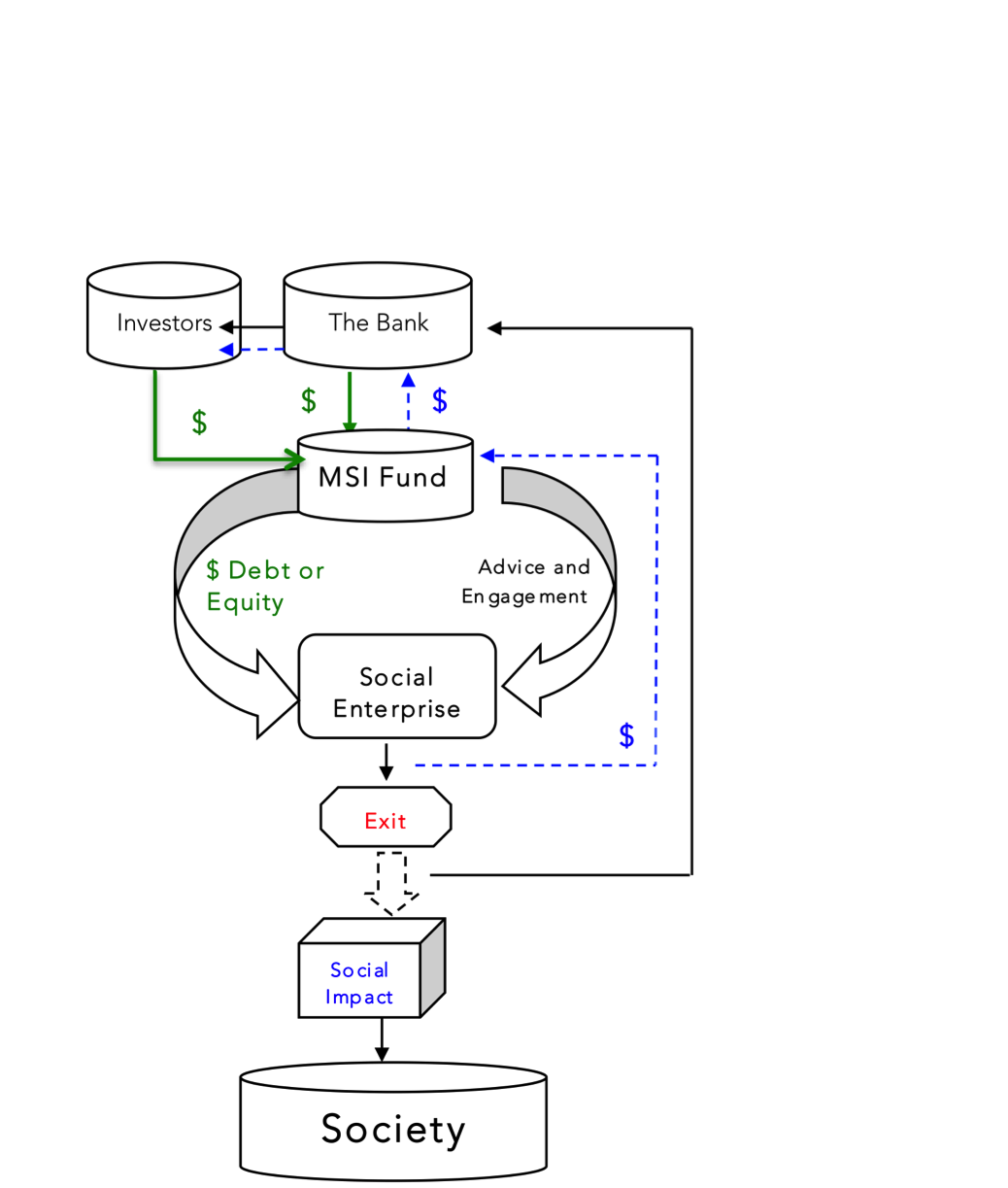 1.2.1 Key aspects of the loan: Investment instrument: loans with yield premiums and without warranties
1
2
3
4
5
6
7
8
Timeframe (years)
25% anual
Grace period - 4 years
Principal repayment
8%
2%
4%
6%
Interest rate
5%
7%
Objective: To capture the profitability of the proj. & share risks with them as if were shareholders.
1.2.2 Key aspects of the equity investment:
In future
30%
0%
10%
,
,
Premium in the case of company’s sale
Entrepreneur annual TIR
A premium % of the amount to be written off, depending on the time of sale
Without premium .
Premium equivalent to the entrepreneur’s profitability applied to the total investment, less 20%
Premium if extraordinary results are achieved
To be established according to the most appropriate parameters of each company 
To be based on early repayment of the loans
Objective: To capture part of the value that might be produced from the sale of the company or through extraordinary results, as a consequence of our investment.
Our Aim:  
We want to analyze how the tension generated between the seek for value or social impact and the financial return expected from an investment alongside with other factors effect the decision of the managers fund of whether or not to invest in a social enterprise. Can we explain why is that some Momentum Social Enterprises receive financing from MSI SL and others don’t? 

2 Objectives to reach this goal: 
Analyze the social enterprises participants of MP and classify them according to the continuum nonprofit and for-profit. 

Study the main characteristics and functioning of the investment vehicle MSI SL and identify the main criteria followed to decide on which social enterprises to invest, from 2011 to 2014. 

Methodology 
This is an empirical study based on the experience of the four years of the first impact investment fund created in Spain (MSI SL). Data gathering was done through interviews and analysis of the growth plans.
Key references

VERNIS, A. and IGLESIAS, M. Empresas que inspiran futuro. Ocho casos de emprendedores sociales. ESADE, Instituto de Innovación Social, 2010.

SCARLATA, M. R. and ALEMANY, L. Deal structuring in philanthropic venture capital investments: financing instrument, valuation and covenants. Journal of Business Ethics, 95, 121-145, 2011.

ALEMANY,L. and SCARLATA, M.R. Philanthropic venture capital: a new model of financing for social entrepreneurs. Chapter 7 in D. Cumming (ed), Companion to Venture Capital. Wiley Press, 2009. 

SANTOS, F. A positive Theory of Social Entrepreneurship. Journal of Business Ethics XX, 335-351, 2012. 
	
DEES, G. A Tale of Two cultures, Problem Solving, and the Future of Social Entrepreneurship. Journal of Business Ethics xx, 321-334, 2012. 

DEES, G and ANDERSON, B. Framing a Theory of Social Entrepreneurship: Building on Two Schools of Practice and Thought en Research on Social Entrepreneurship: Understanding and Contributing to an Emerging Field. ARNOVA Occasional Paper Series 1, (3), 2006.

BALBO, L., MORTELL, D. and OOSTLANDER, P. Establishing a venture philanthropy fund in Europe. EVPA Publications, Brussels, 2008.

VERNIS A., CASASNOVAS G. AND KOTELES B. Stories of Scale, nine cases of Growth in social enterprises. ESADE, Institute for Social Innovation,  2013.
3.1 CLASSIFICATION OF MOMENTUM S.E. INTO 4 GROUPS
3.2 WHERE IS EACH GROUP PLACED IN THE CONTINUUM?
NONPROFIT
Hybrid organizations
FOR-PROFIT
1
3
4
2
3.3 HOW HAS MSI SL BEHAVED FROM 2011-2014?
From 2011 to 2014, the MSI SL Investment Vehicle has financed 20 social enterprises, from a pool of 40 (exactly, 50%) 
In ALL but ONE case the financing has been given through debt. 
So far, any financed enterprise has defaulted in its payments (some delays)
Total investment in 4 years: 
7 million €
[Speaker Notes: Sabem que son 7 millons d’euros aproximadament en 3 anys, qué podem afegir-hi de més aproximadament?]
Example of Group 1
SIEL BLEU 
http://sielbleu.es/ 


An Overview 
Foundation: 2011. In Spain there were over 2 million people over 80 years. In 2050 this figure will be multiplied by three. The dignity of older people is being forgotten for a health system focused on curative or pharmacological solutions.
Focus: Health
The challenge: Reduce inactivity and loss of autonomy in elderly and dependent people offering solutions for aging well. Siel Bleu use physical activity as a method of prevention, support and improvement of quality of life.
Mission: Improve the quality of life of older adults, through fun and interactive, tailored exercise programs.
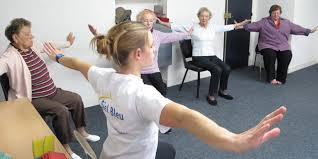 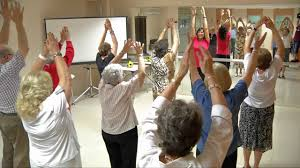 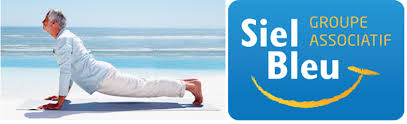 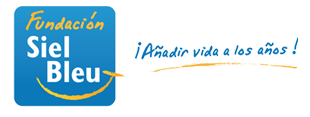 Invested? NO
Example of Group 2
LA TAVELLA 
www.latavella.cat/es 


Origins: 2006, by the non-profit Association for the Social Integration of People with Deficiencies. 
Focus: Organic agriculture and Labor inclusion. 
The challenge: In Catalonia there are 44,200 working-age individuals with severe mental illness. The majority of them are unemployed. 
Mission: Create meaningful jobs for individuals with SMI’s so their quality of life can radically improve, through the traditional agriculture values and the connection with nature.
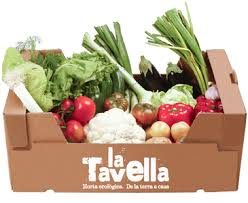 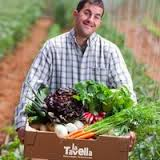 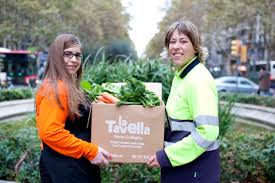 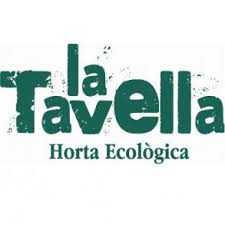 Invested? Yes 
Year of investment: 2013
Total invested by MSI SL: 90,726 € through debt
Example of Group 3
BATEC MOBILITY 
www.batec-mobility.com 

Origins: The origin is linked to the personal story of Pau Bach, the quadriplegic who founded the company in 2006 to bring the mobility solutions he was designing to other people with physical disabilities. 
Focus: Dependent Assistance, healthy life, mobility. 
The challenge: In Spain there are 1.2 million people with physical disabilities or reduced mobility. There are not innovative products that can help them improve their mobility. Batec takes up the challenge and designs, manufactures and sells attractive and high quality products (called Batec Handbikes). 
Mission:  Radically improve the mobility of disabled people with the aim to match their mobility with that of people without disabilities.
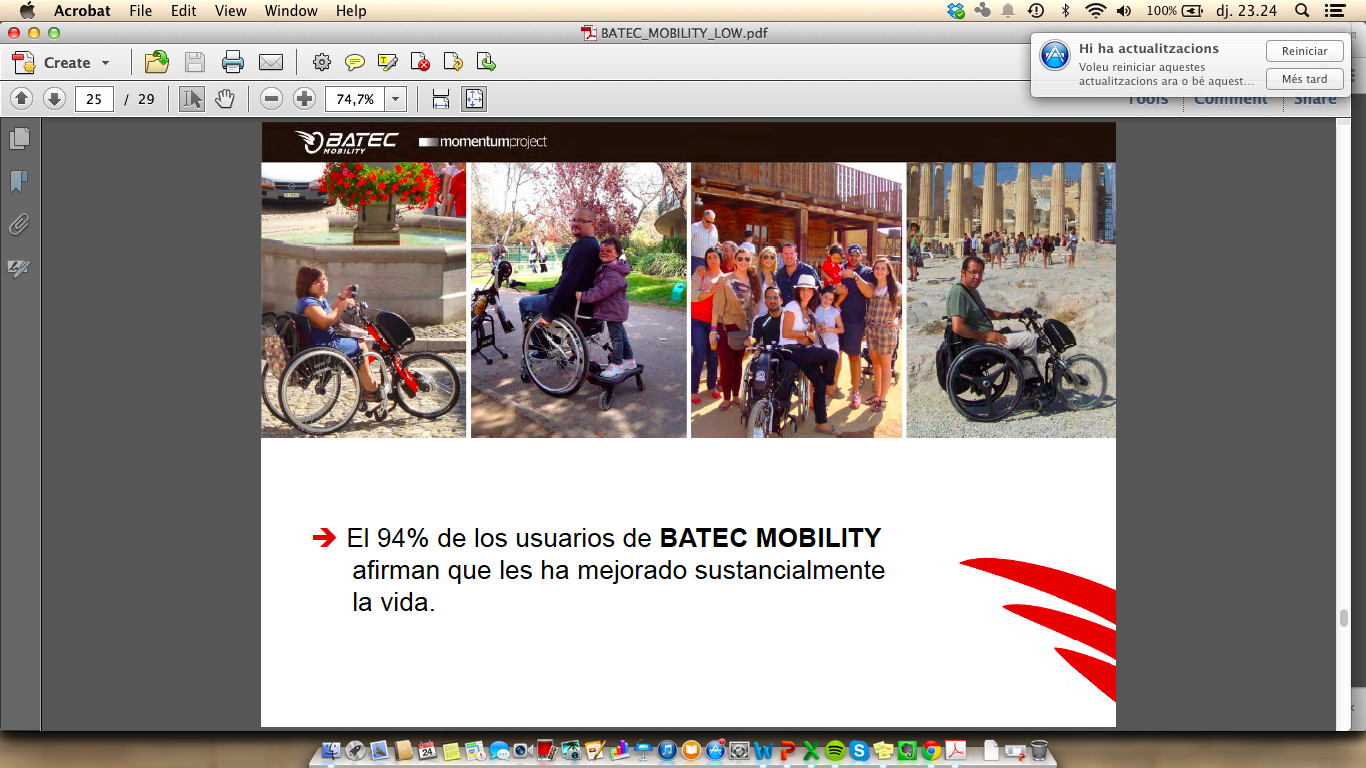 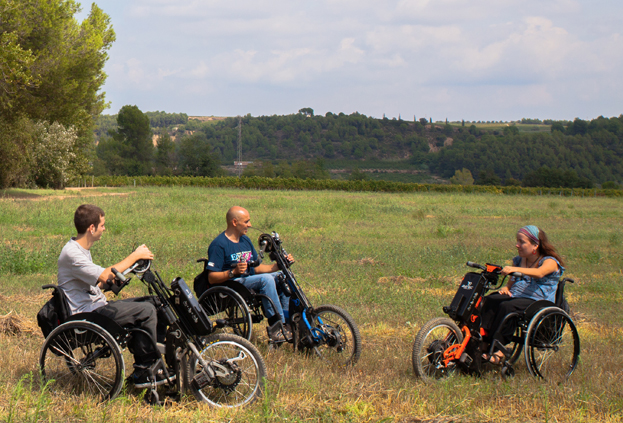 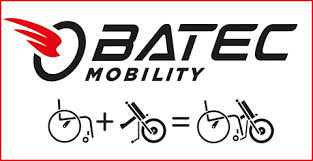 Invested? Yes
Year of investment: 2013
Total invested by MSI SL:
450.000 € (1st round) + 150.000 € (2nd round) in equity.
Example of Group 4
MASS FACTORY 
http://www.appandtown.com/ 

An Overview 
Origins: high-tech company, spin-off of the “Universitat Autònoma de Barcelona (UAB)”, established in October, 2012 following a final project of eight students led by PhD
Focus: High-tech
The challenge: People with cognitive, physical and sensory disabilities find it very difficult to move around big cities. Current mobile applications or other systems are not adapted to them and their autonomy is restricted. 
Mission: Improve the degree of autonomy, well-being and quality of life of people with cognitive disabilities, and the people around them, through the development of the App&Town Compagnon, a system which allows to calculate Public Transport routes and guide and keep track of people with cognitive disabilities all throughout the trip
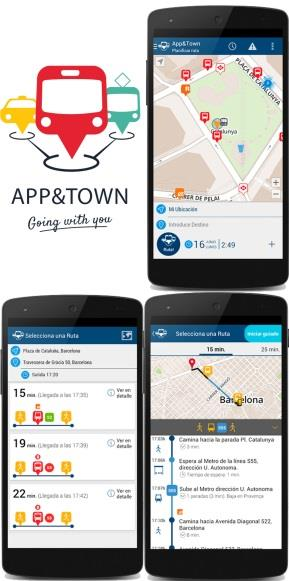 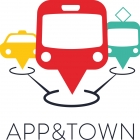 Invested? NO